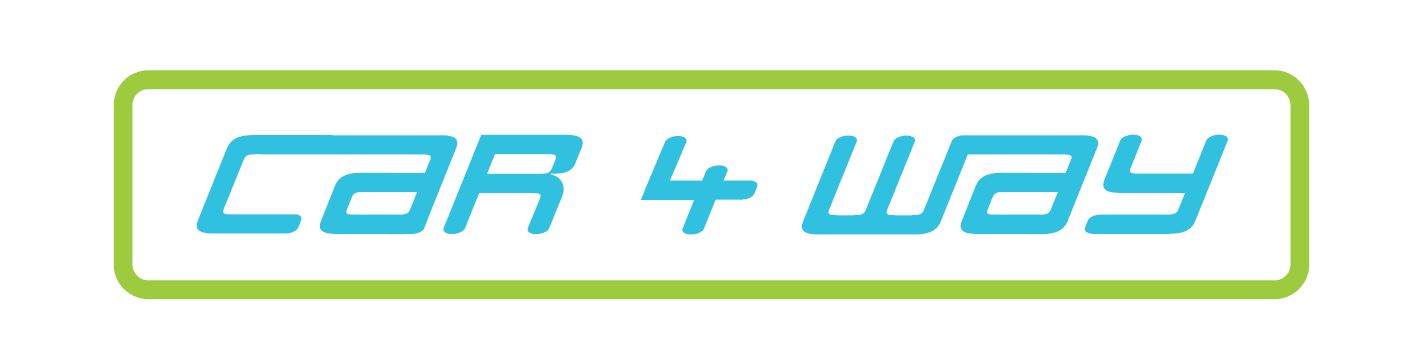 CHYTRÁ CESTA K CÍLI
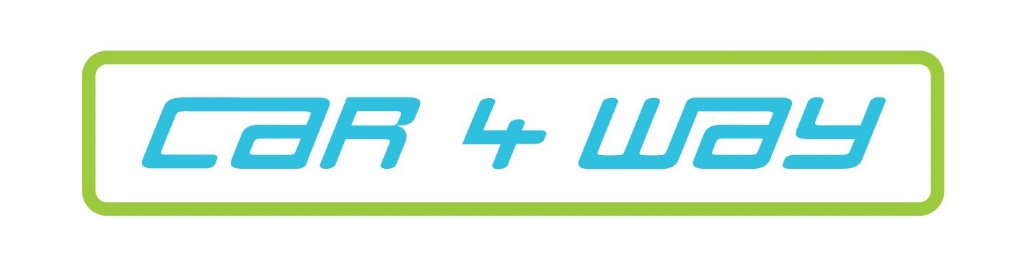 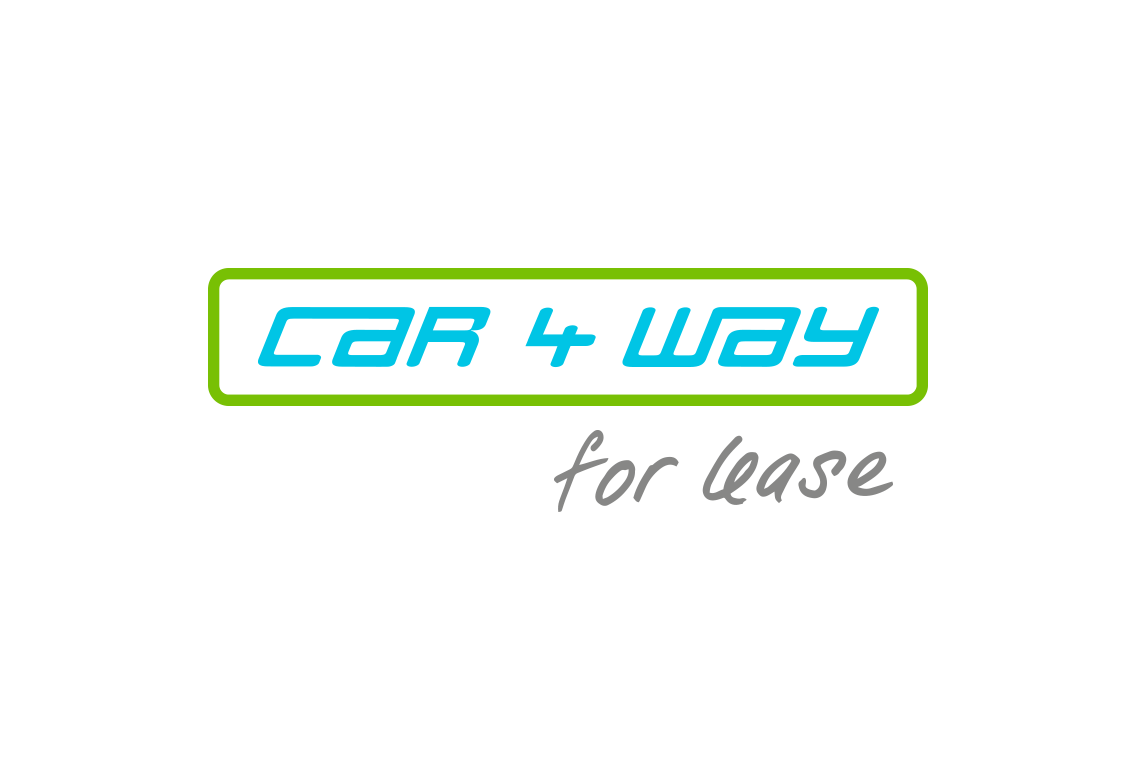 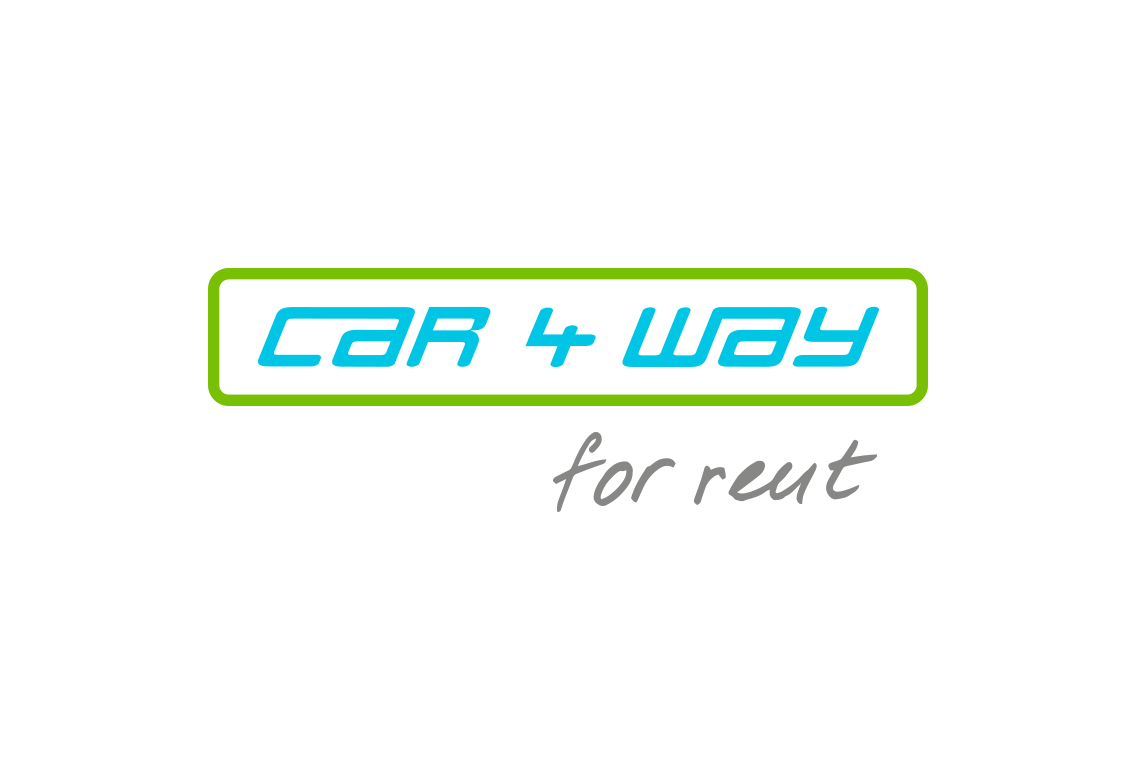 Jedinečná mobilita od 1 minuty do 5 let
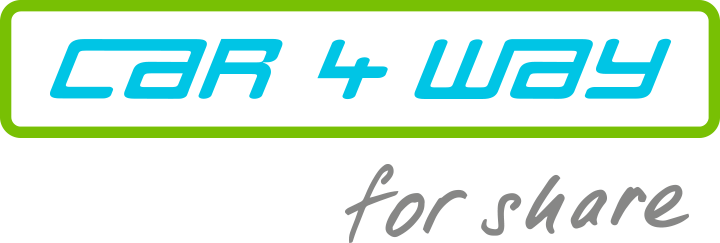 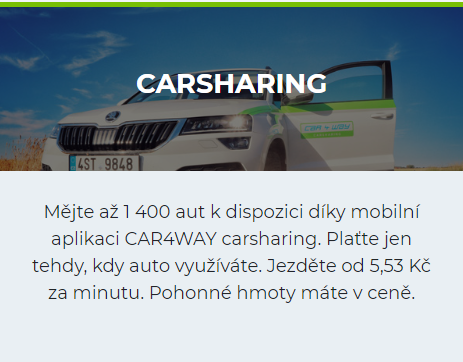 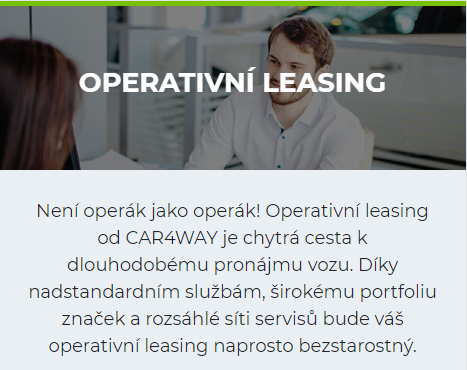 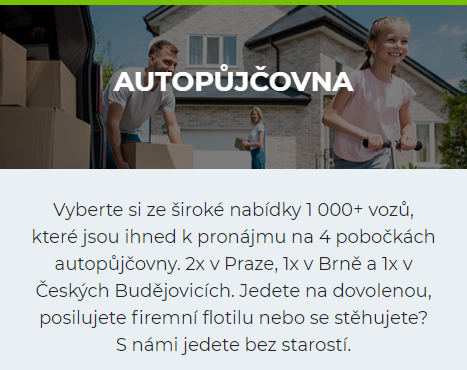 2 500 vozů
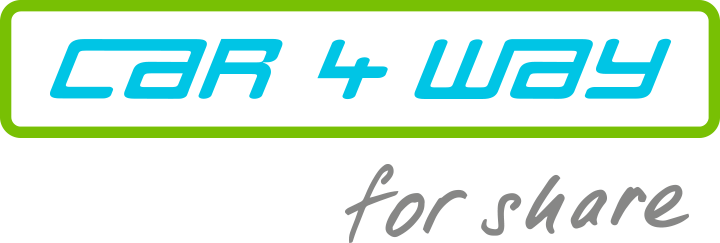 Největší carsharing v České republice
Firemní
Komunitní
Veřejný
Letiště
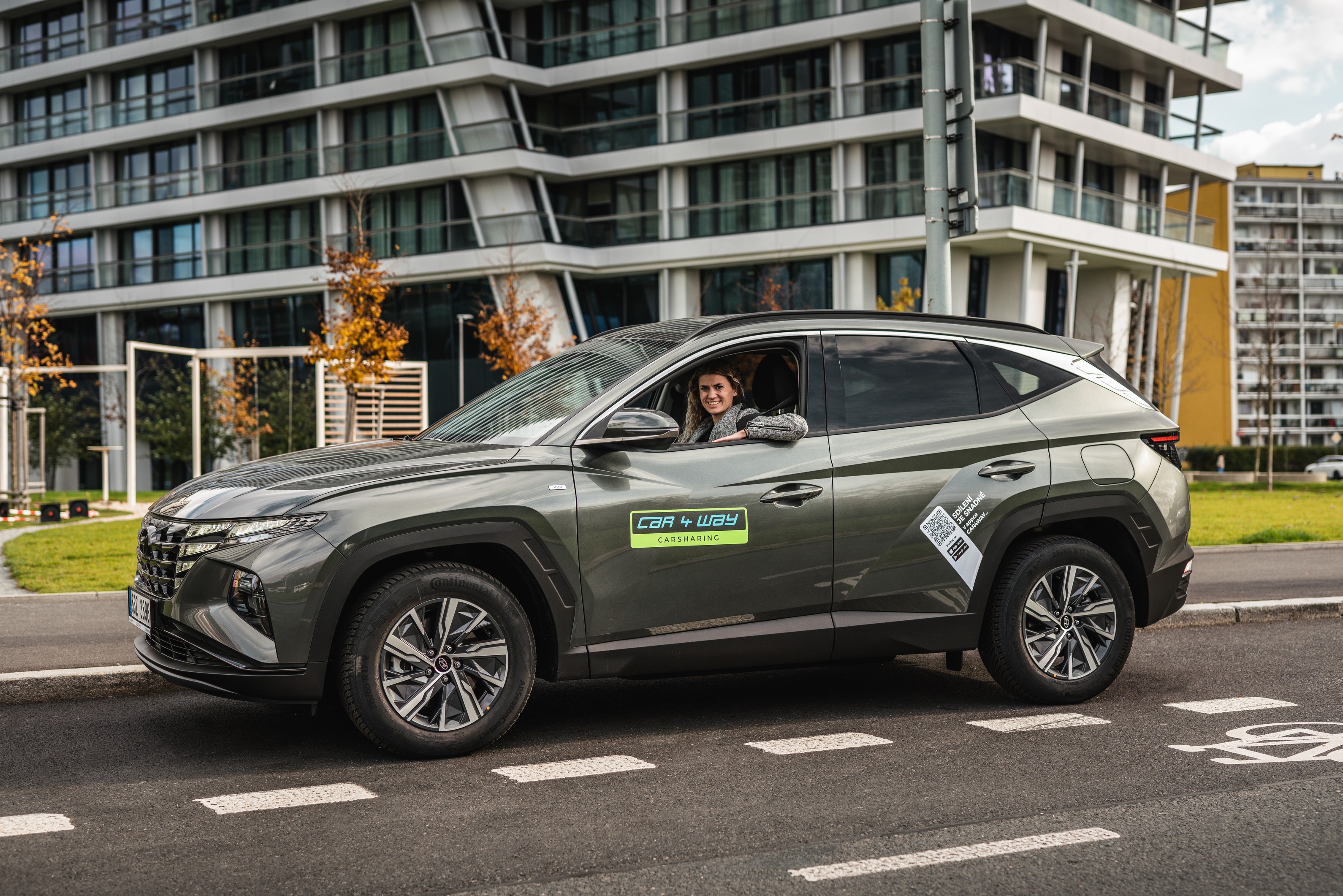 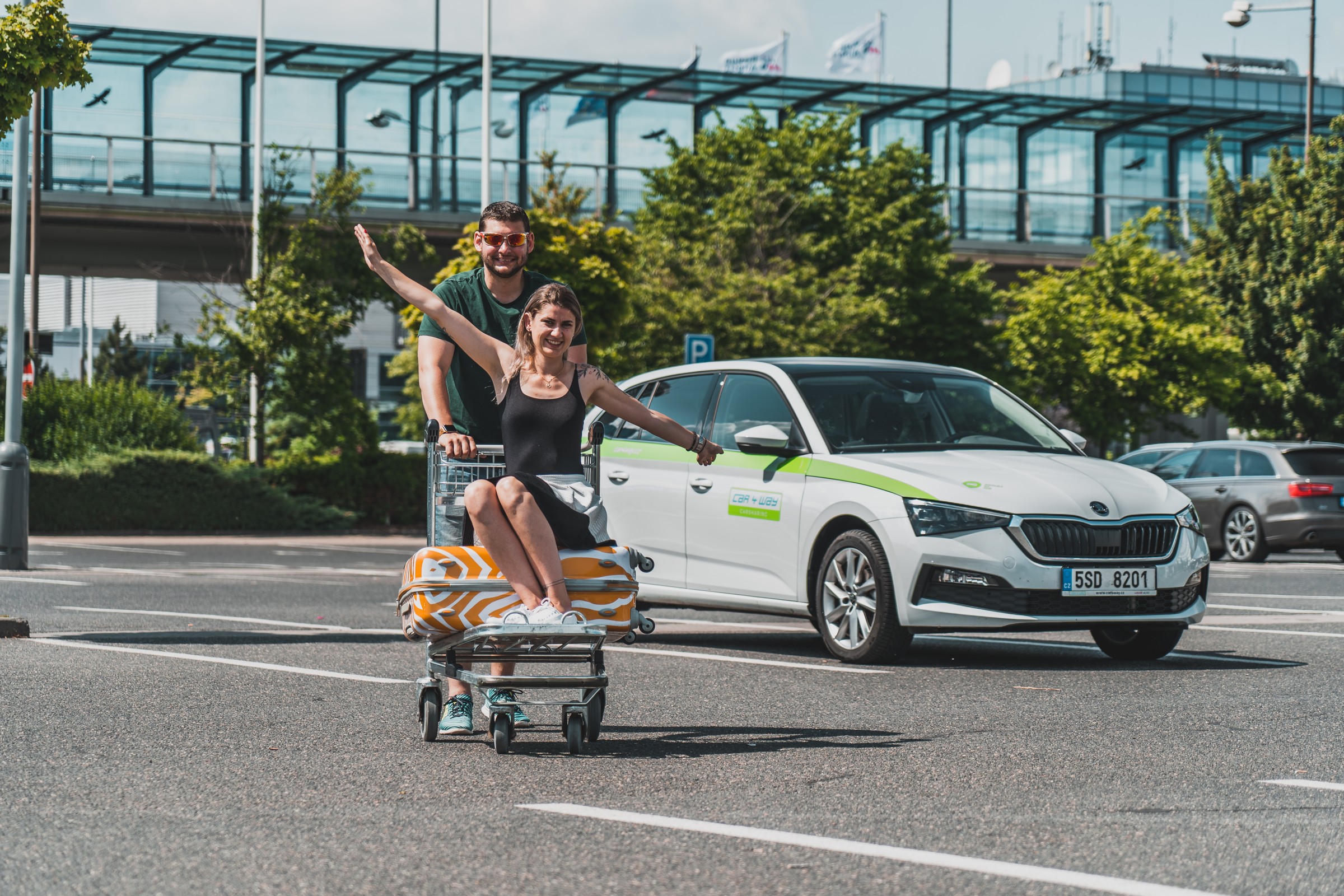 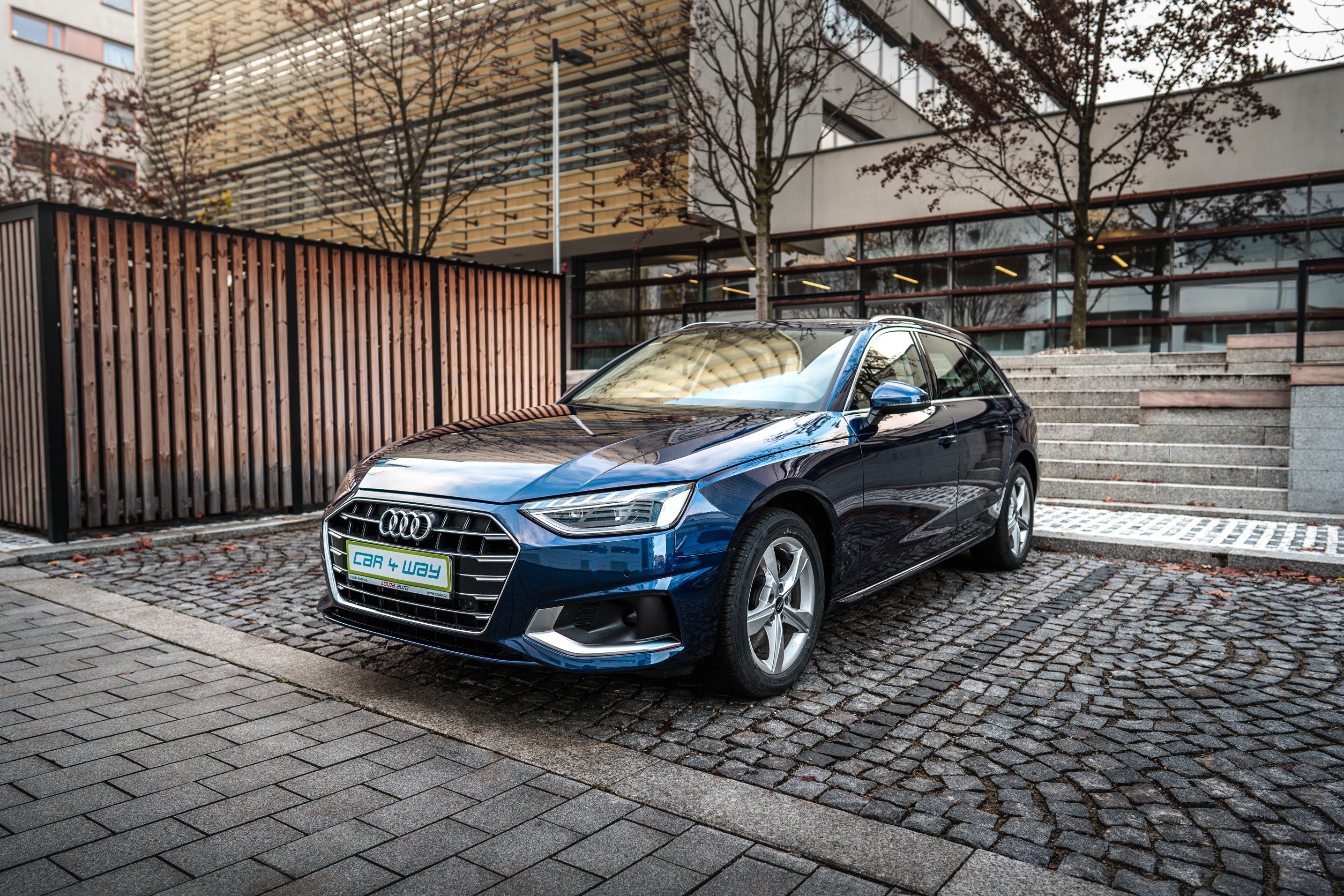 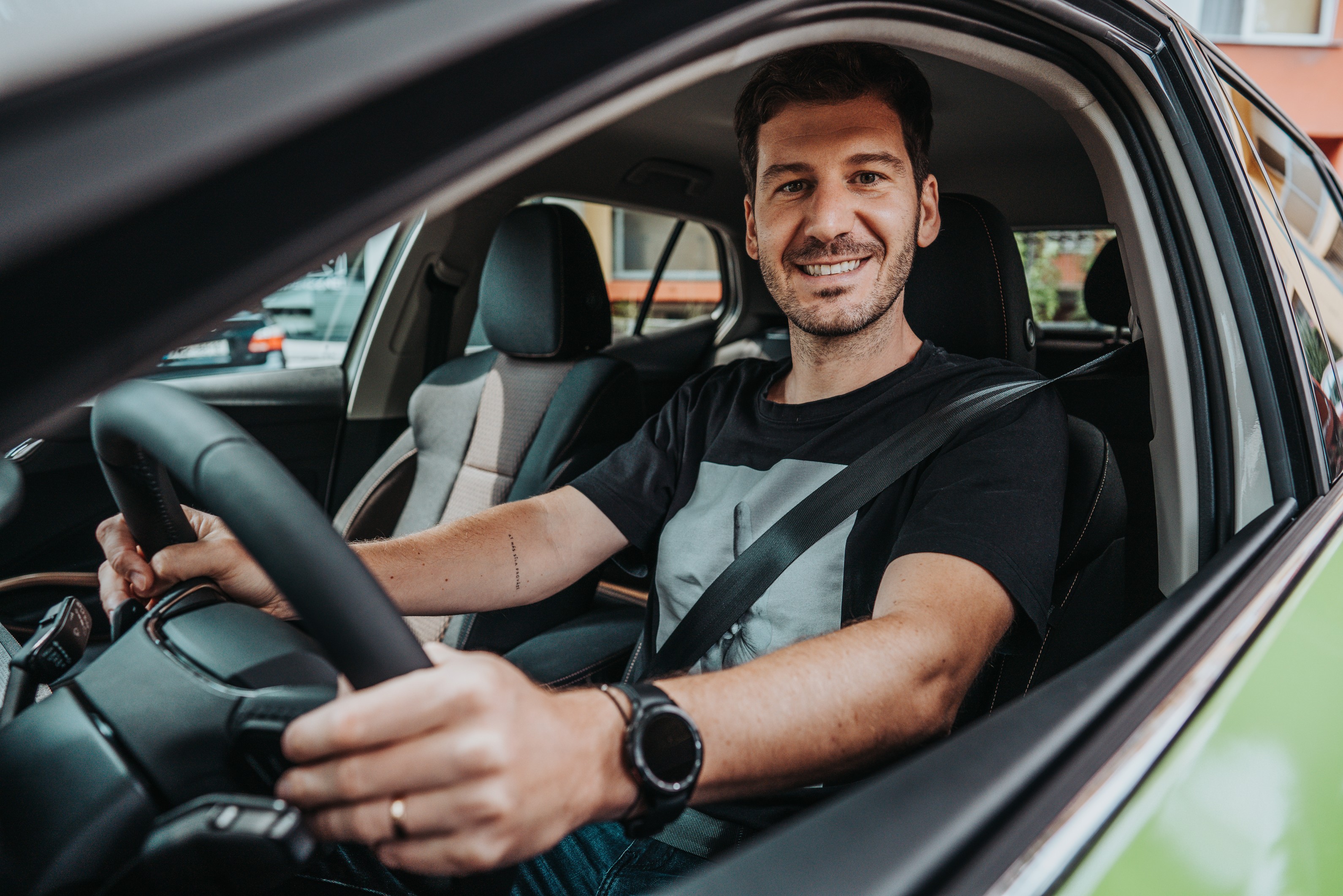 1 300 vozů v Praze 
 100 vozů v Brně
Vozy dostupné 24/7
PHM v ceně
Rezervace přehledně                         na jednom účtu
Parkování zdarma
Žádné starosti se servisem
Účinné řešení firemní mobility
Jediný carsharing na letišti
Vyhrazená parkovací místa
Parkování za 0 Kč 
30 vozů na cestu do města 
Vozy dostupné 24/7
Vozy pouze pro komunitu
Snadná administrativa
Efektivní plánování
Vyšší vytíženost vozů
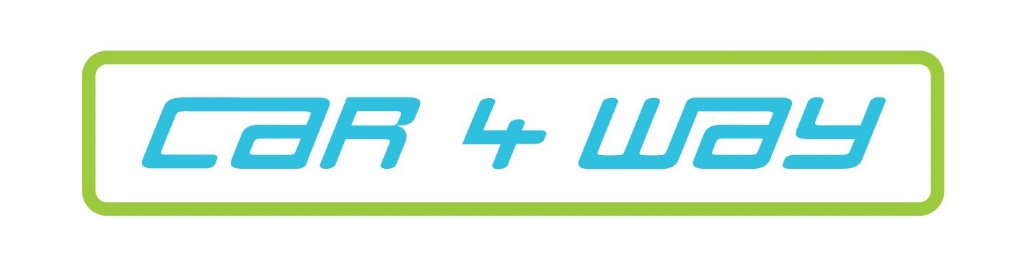 Chytrá cesta k cíli
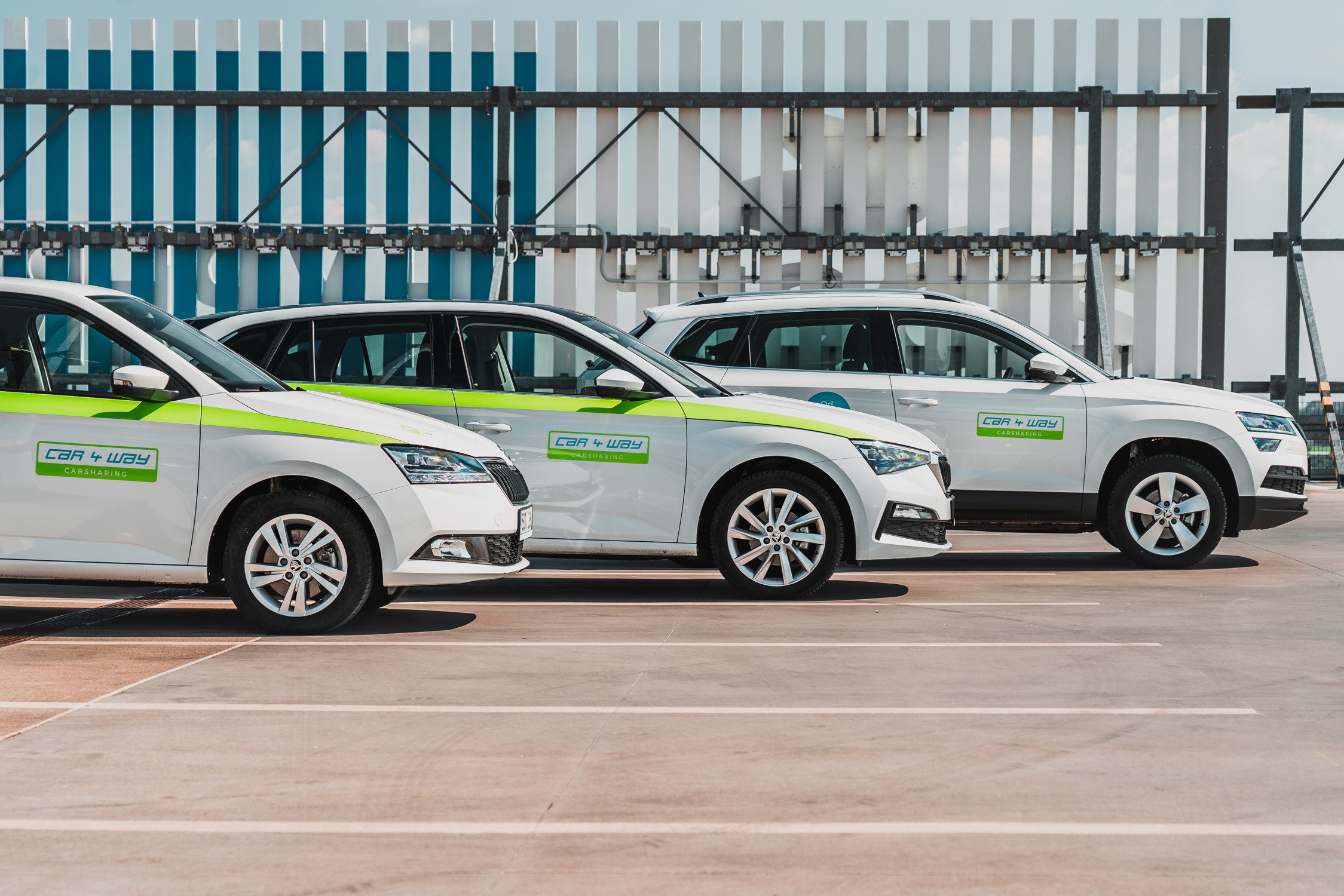 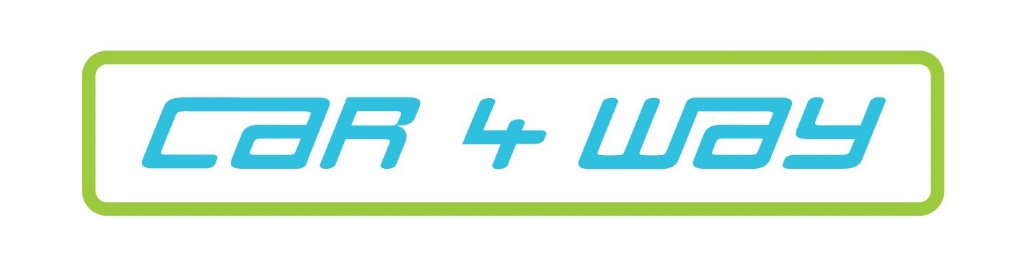 Jedeme s nižší uhlíkovou stopou
car4way.cz